Coral Outplanting Activity
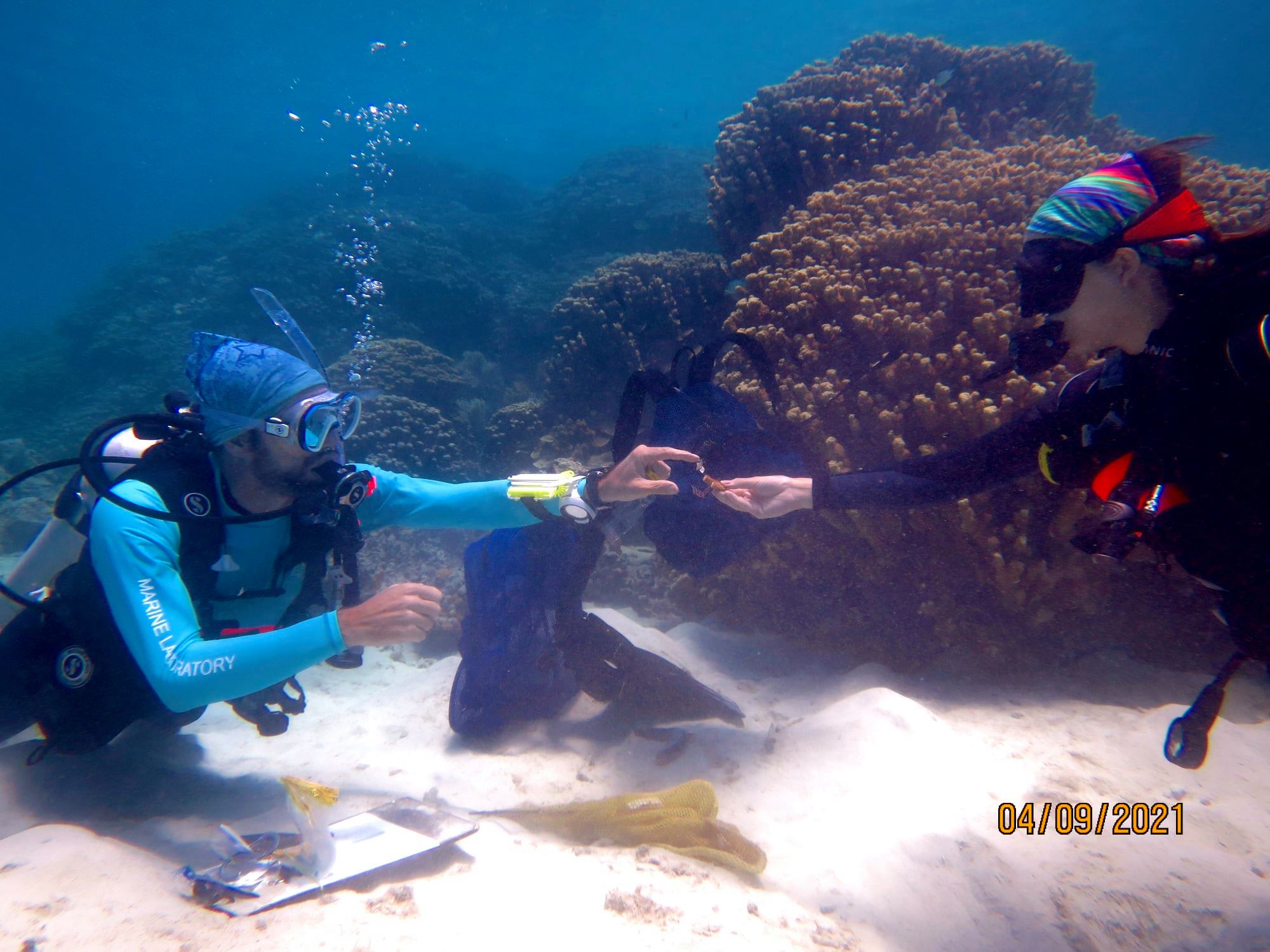 Writing underwater!
[Speaker Notes: Information collector]
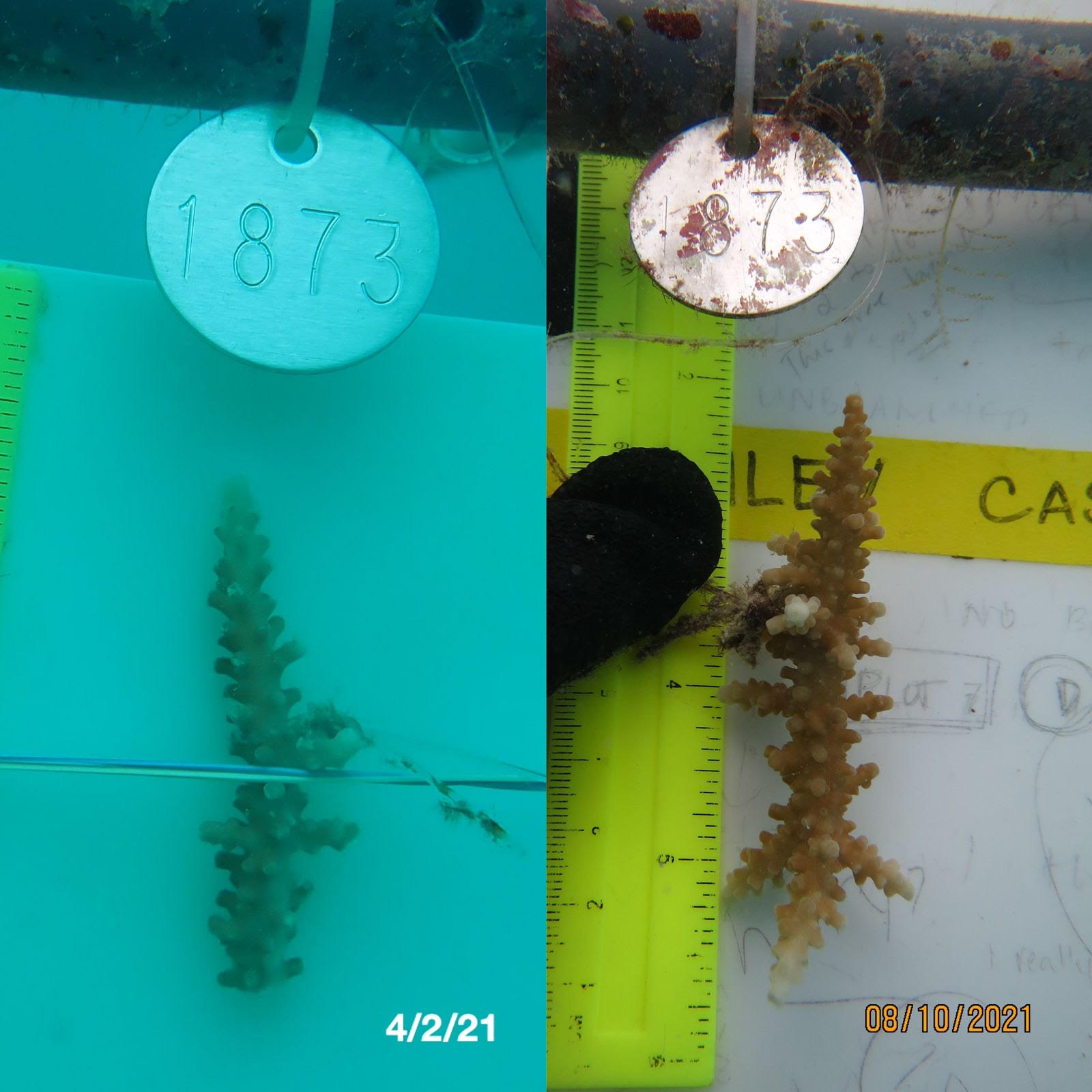 Coral on Day 1
Same coral after 4+ months
[Speaker Notes: Coral measurer]
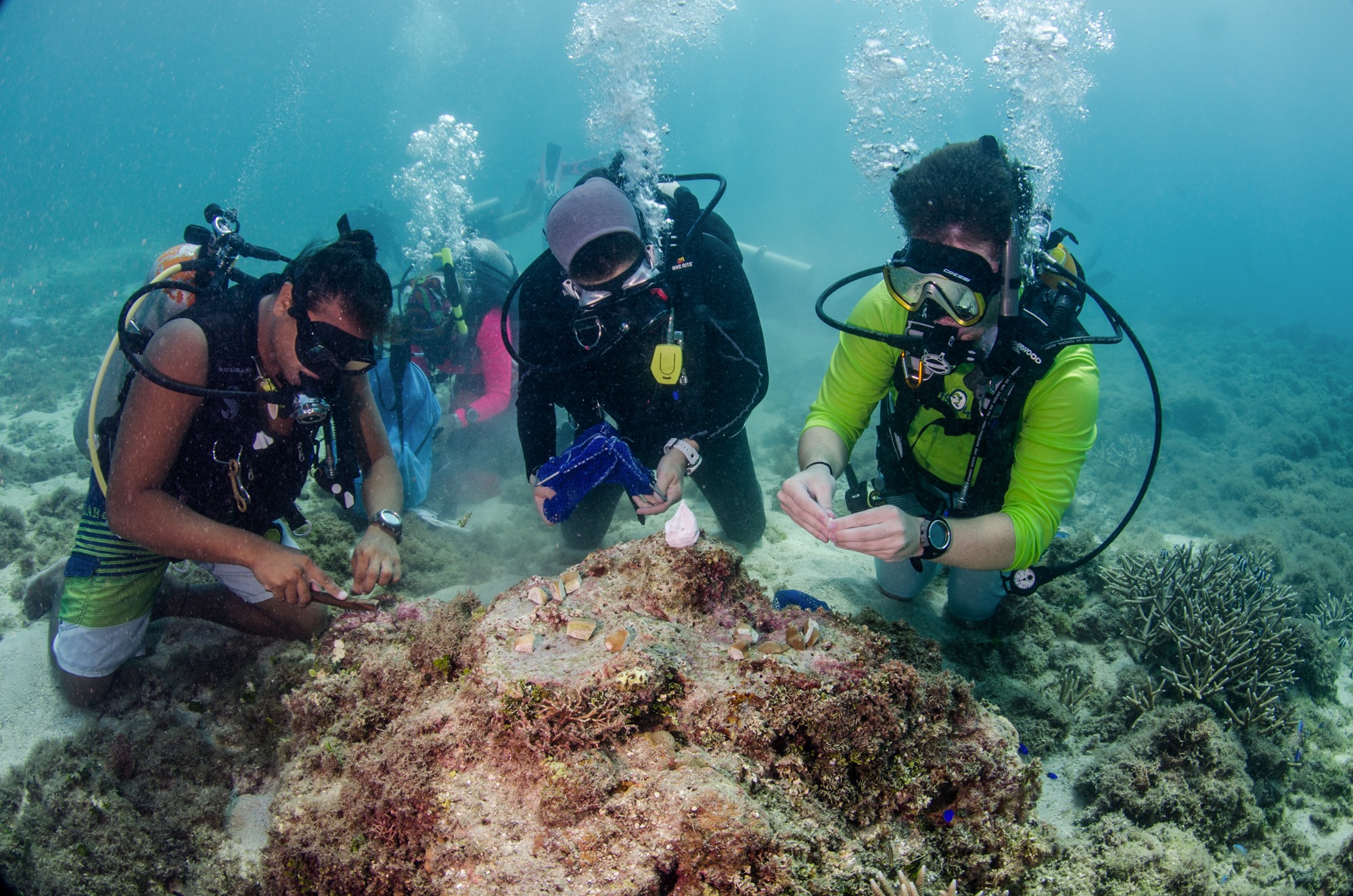 Scrubber
[Speaker Notes: Scrubber – clearing the area of sand and dirt so that coral fragment can stick to the surface.]
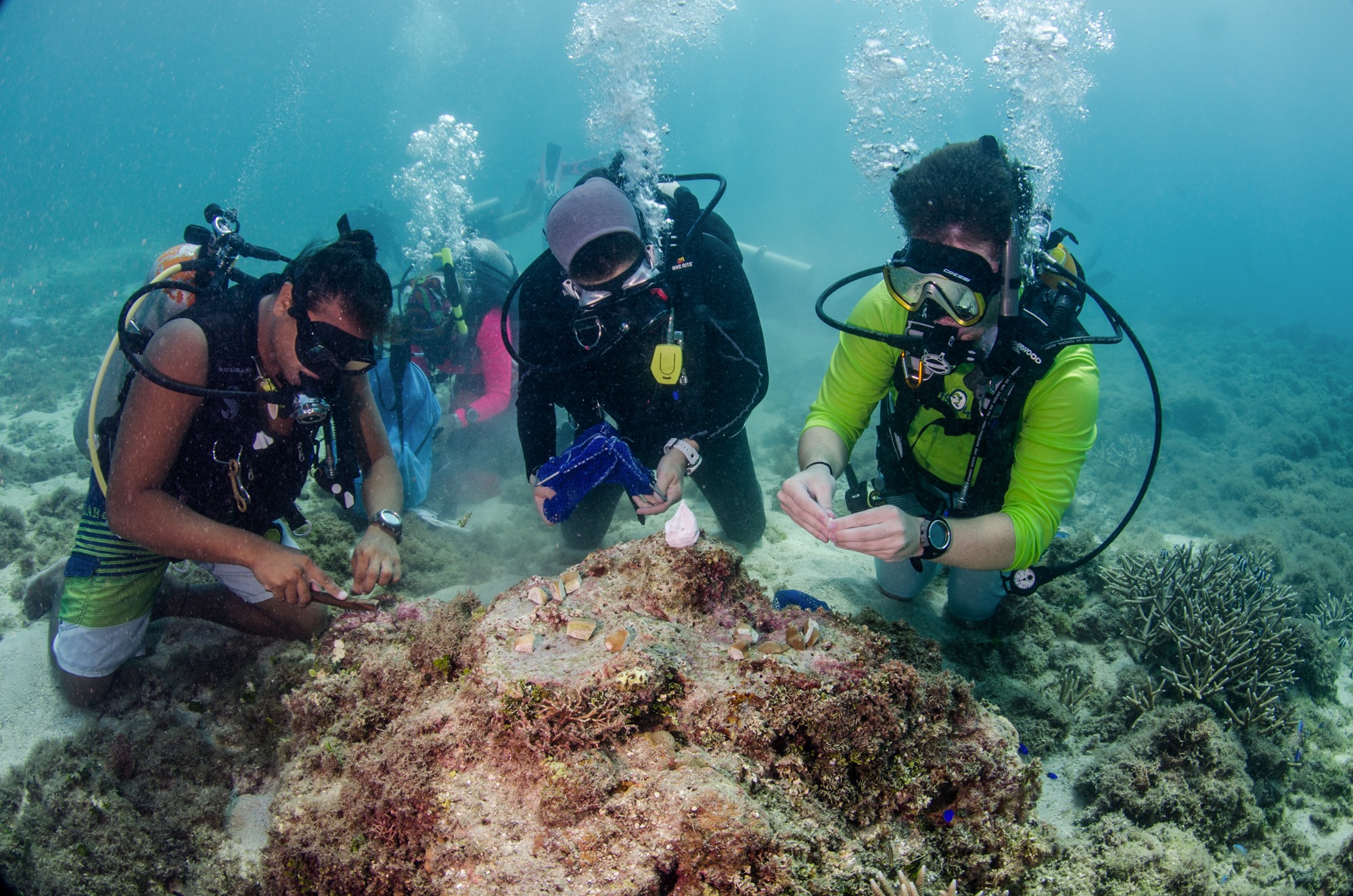 [Speaker Notes: Closer look at scrubbing]
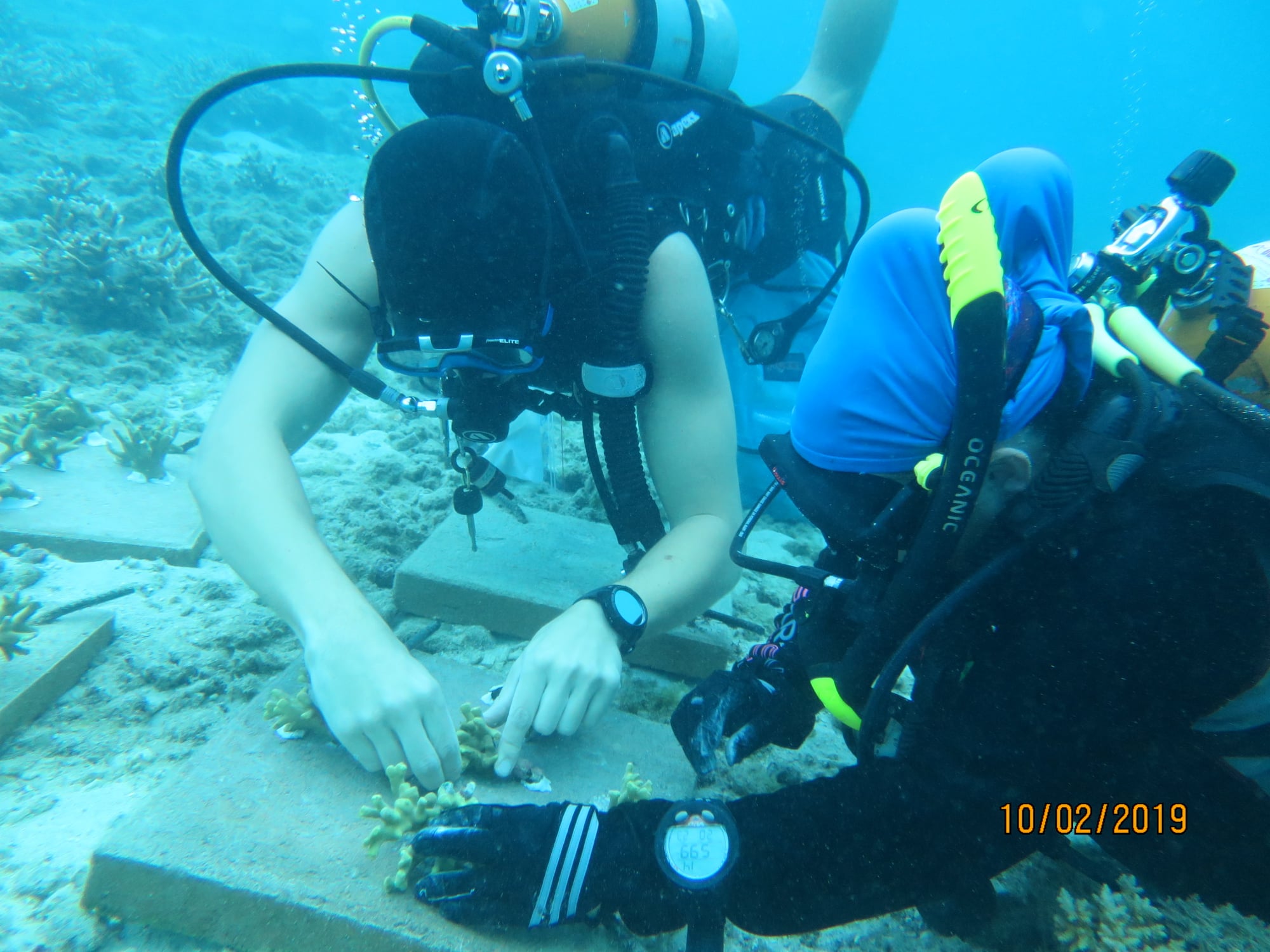 Coral Gluer
[Speaker Notes: Coral gluer]
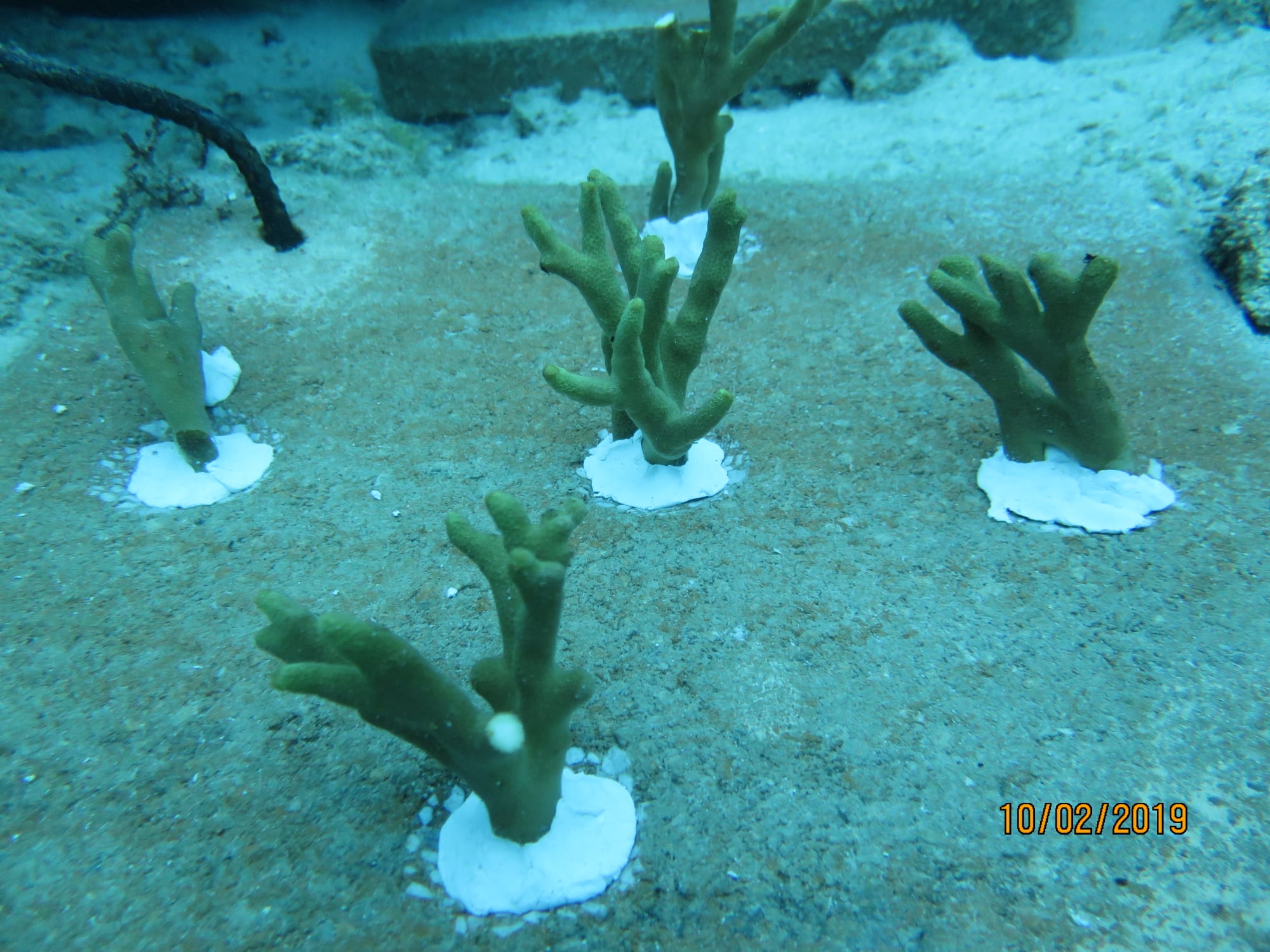 Coral fragment
Glue
[Speaker Notes: Closer look at glued coral frags]
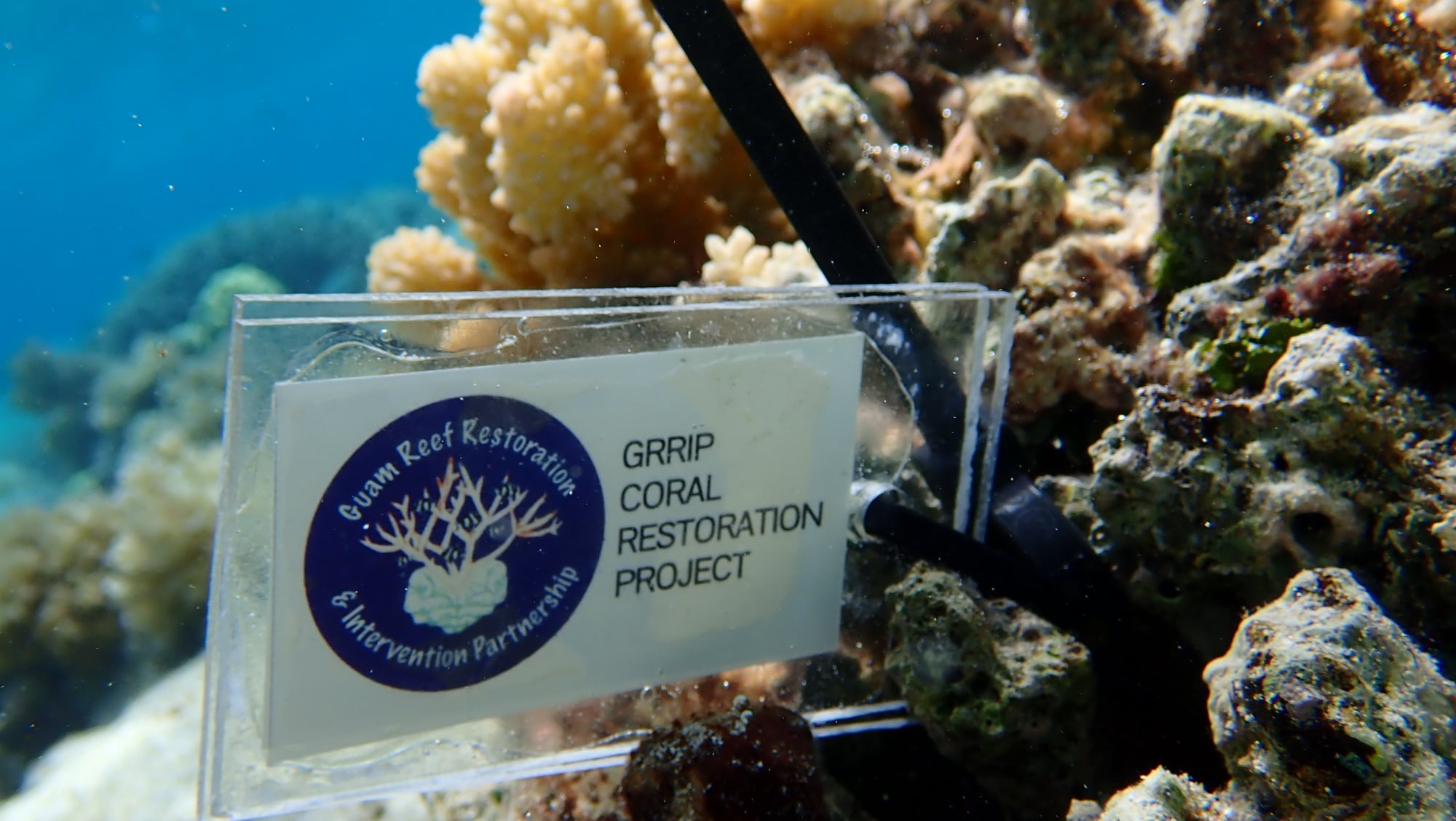 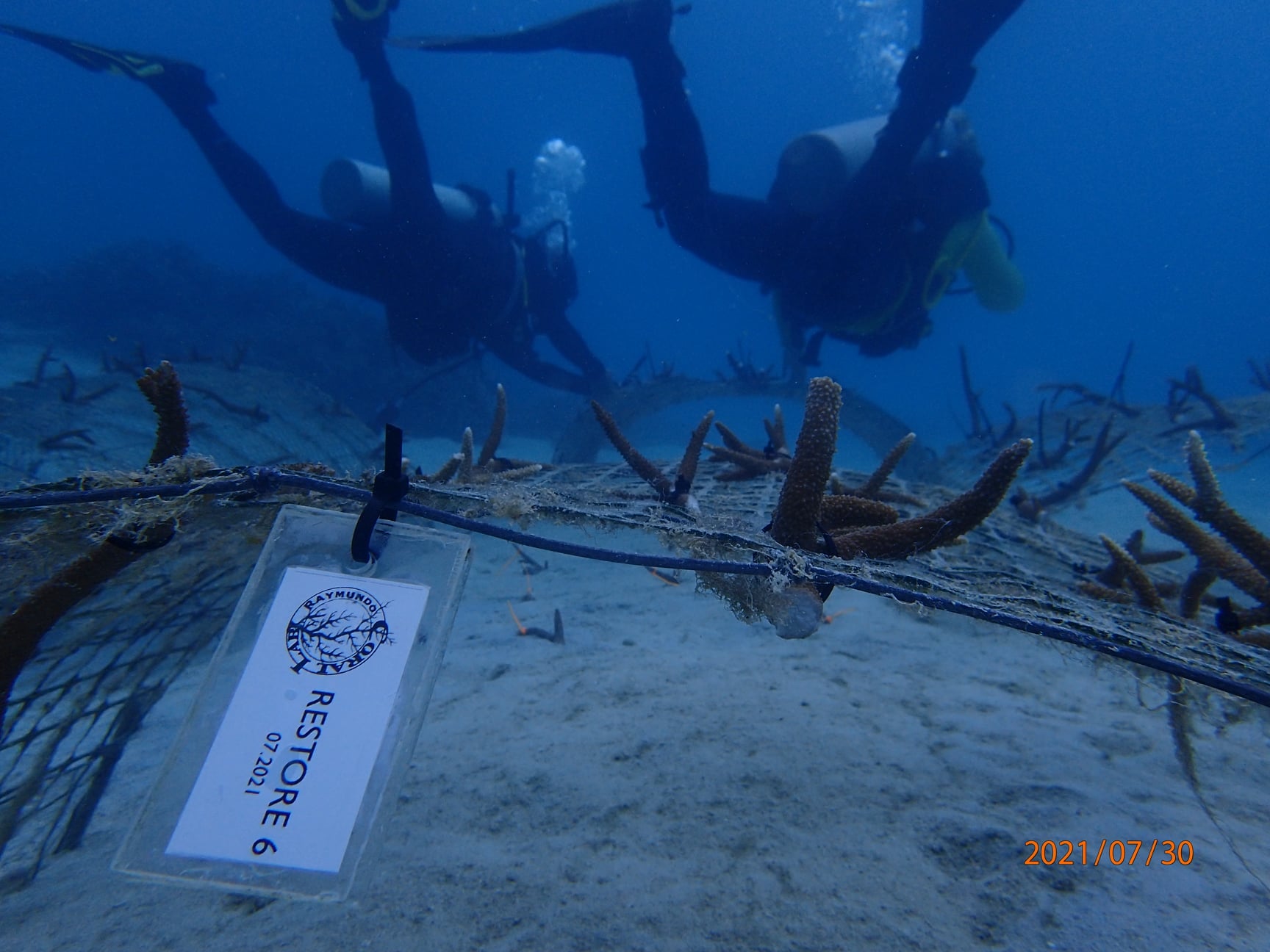 Labeled coral fragments
[Speaker Notes: Coral labeler – group name, date, coral name]
Team Roles
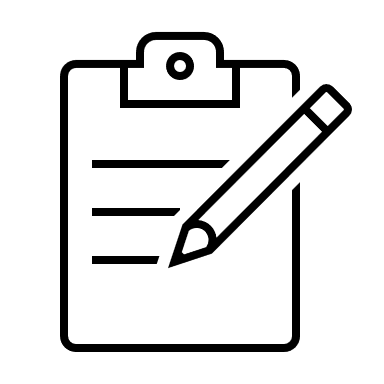 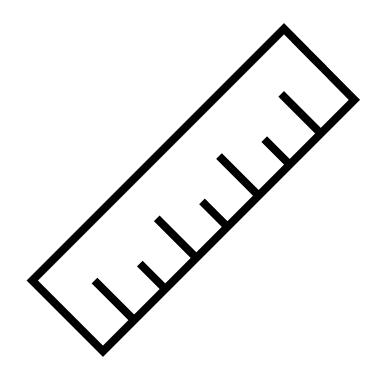 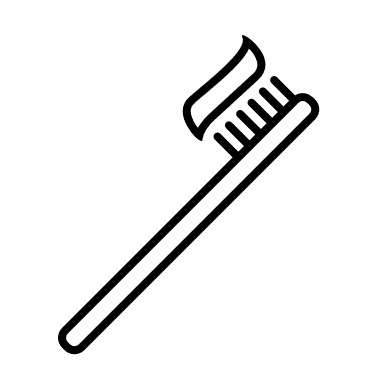 Scrubber
Coral Measurer
Writer
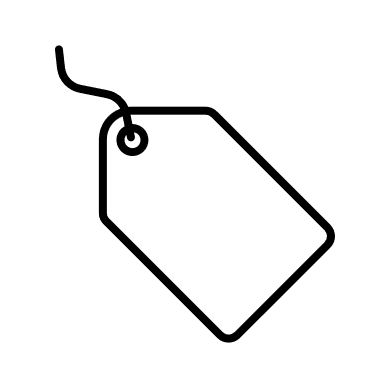 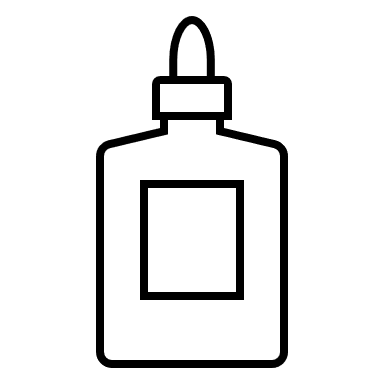 Coral Gluer
Coral Labeler